THE TAILOR OF SWAFFHAM
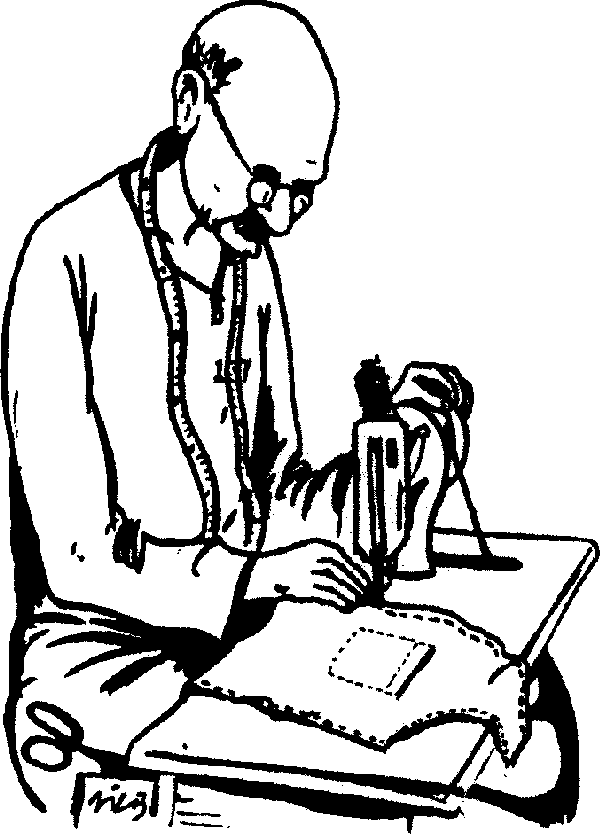 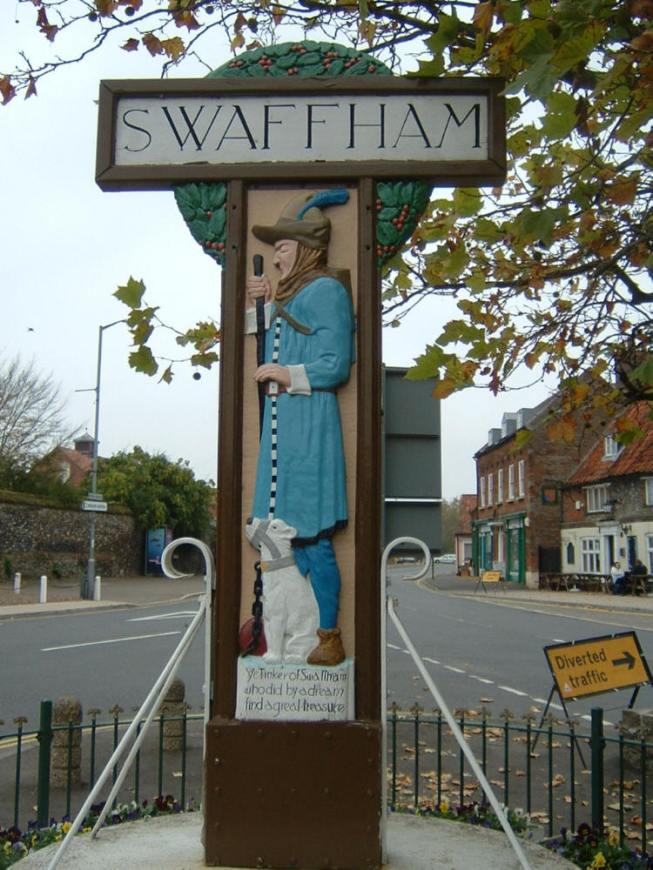 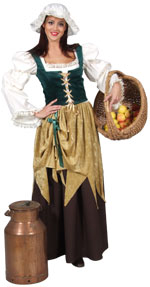 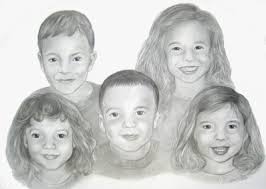 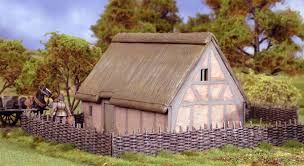 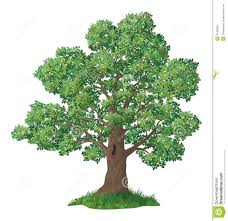 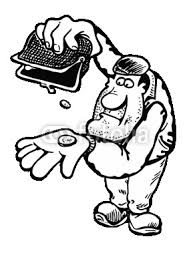 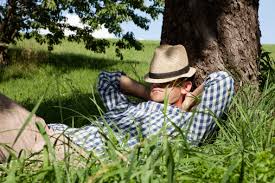 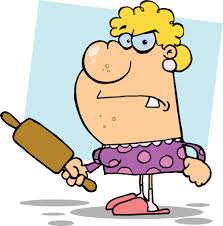 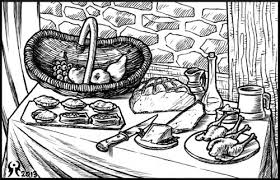 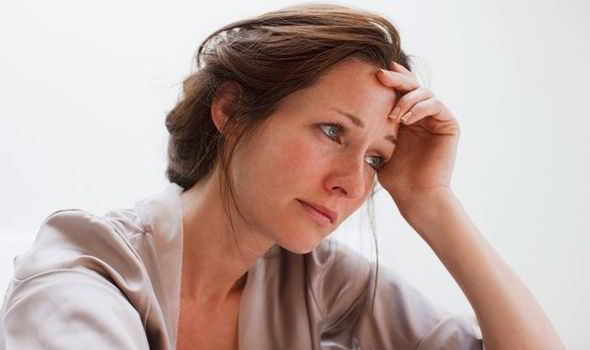 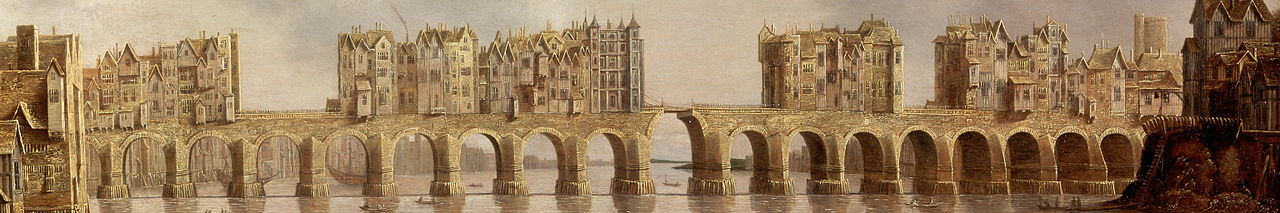 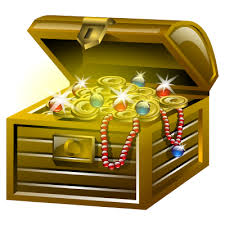 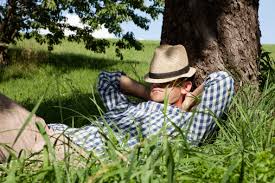 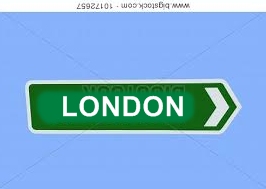 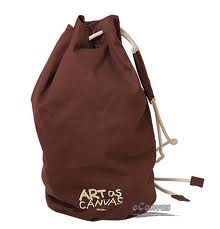 4 – DAY JOURNEY
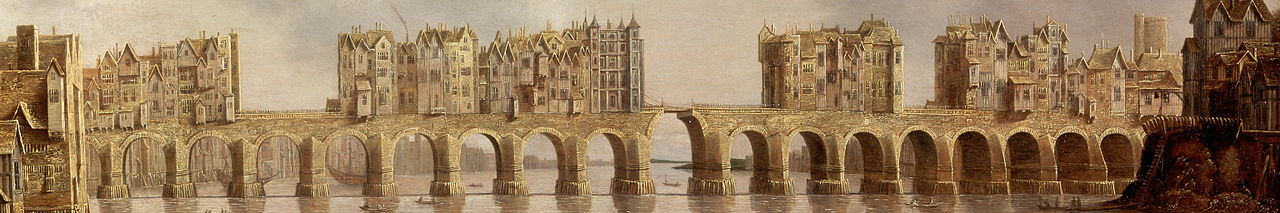 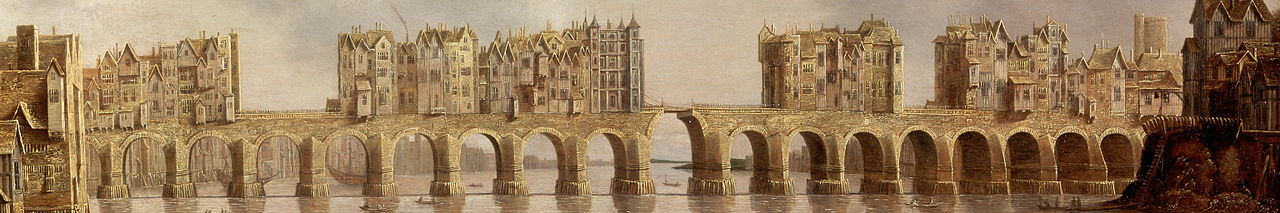 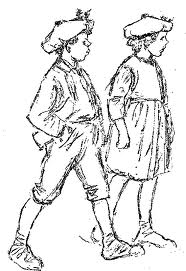 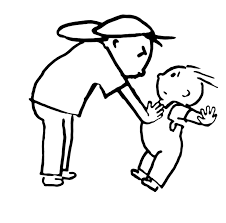 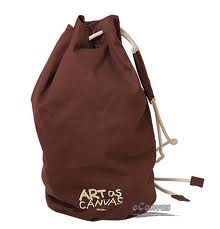 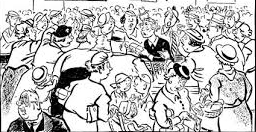 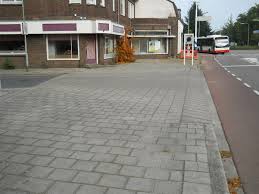 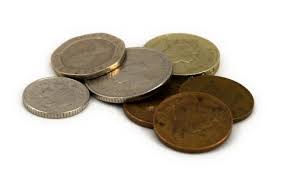 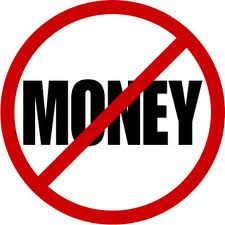 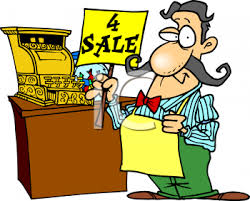 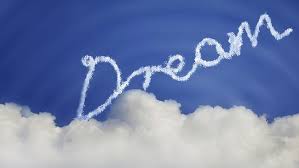 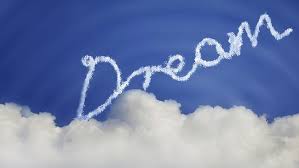 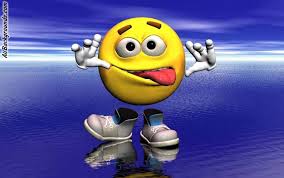 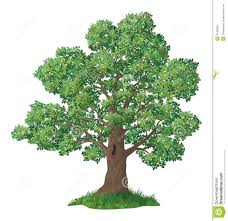 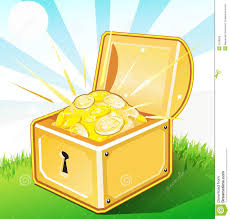 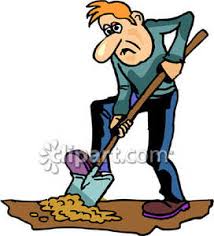 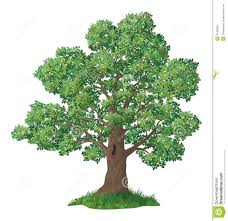 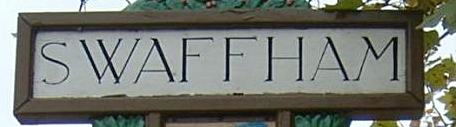 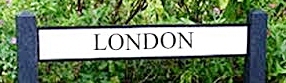 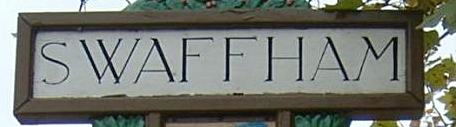 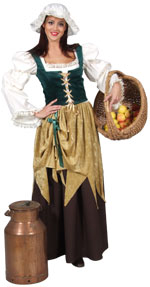 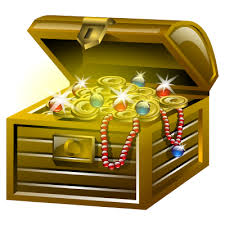 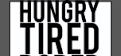 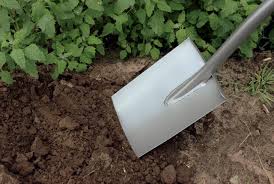 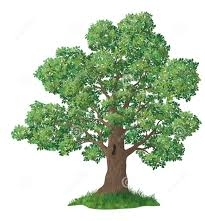 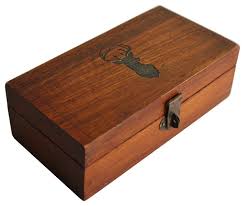 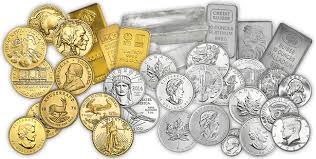